TALLER DE PRÁCTICA INTEGRADA PARQUES
TALLER DE PRÁCTICA INTEGRADA PARQUES
CONTACTO: parquestpi1@gmail.com
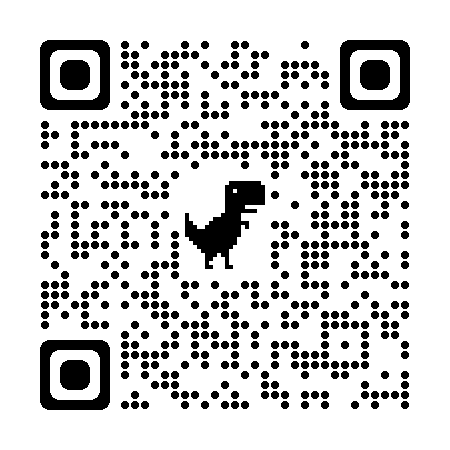 EQUIPO CÁTEDRA:
TALLER DE PRÁCTICA INTEGRADA PARQUES
BARRIOS: 
Santa Rosa de Lima (Av. Fermin Errea - Sandino y Av. Colón – Av. Juan B. Justo.) 
Bernardino Rivadavia (Av Champagnat  - Italia y Alberti- Juan B. Justo) 
Las Heras (Tetamanti- Polonia y Fortunato de la Plaza y Mario Bravo)
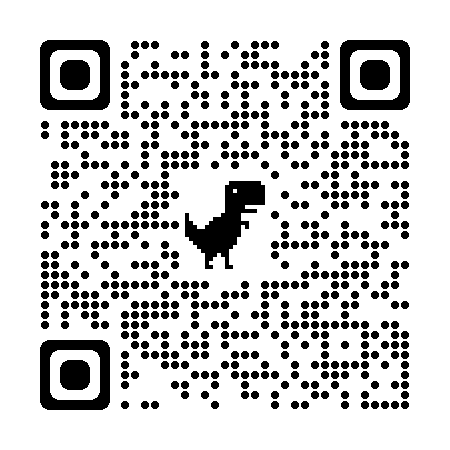 Miércoles de 17 a 20 hs
Aulario SALTA
ORGANIZACIÓN SEMANAL
ORGANIZACIÓN PERIODICA
PROCESO DE EVALUACIÓN
Informe Inicial: PROYECTO (GRUPAL). – Mayo

Ensayo individual por nivel académico. – septiembre

Informe grupal de CIERRE DE PROCESO. - Noviembre

Asistencia, análisis de prácticas y uso periódico de los instrumentos (planificación -2°-, crónica -3°- e informe -4°-).
Ciclo de Práctica
CONTENIDOS POR AÑO
Tercero
Cuarto
Segundo
FORMACIÓN  TRANSVERSAL